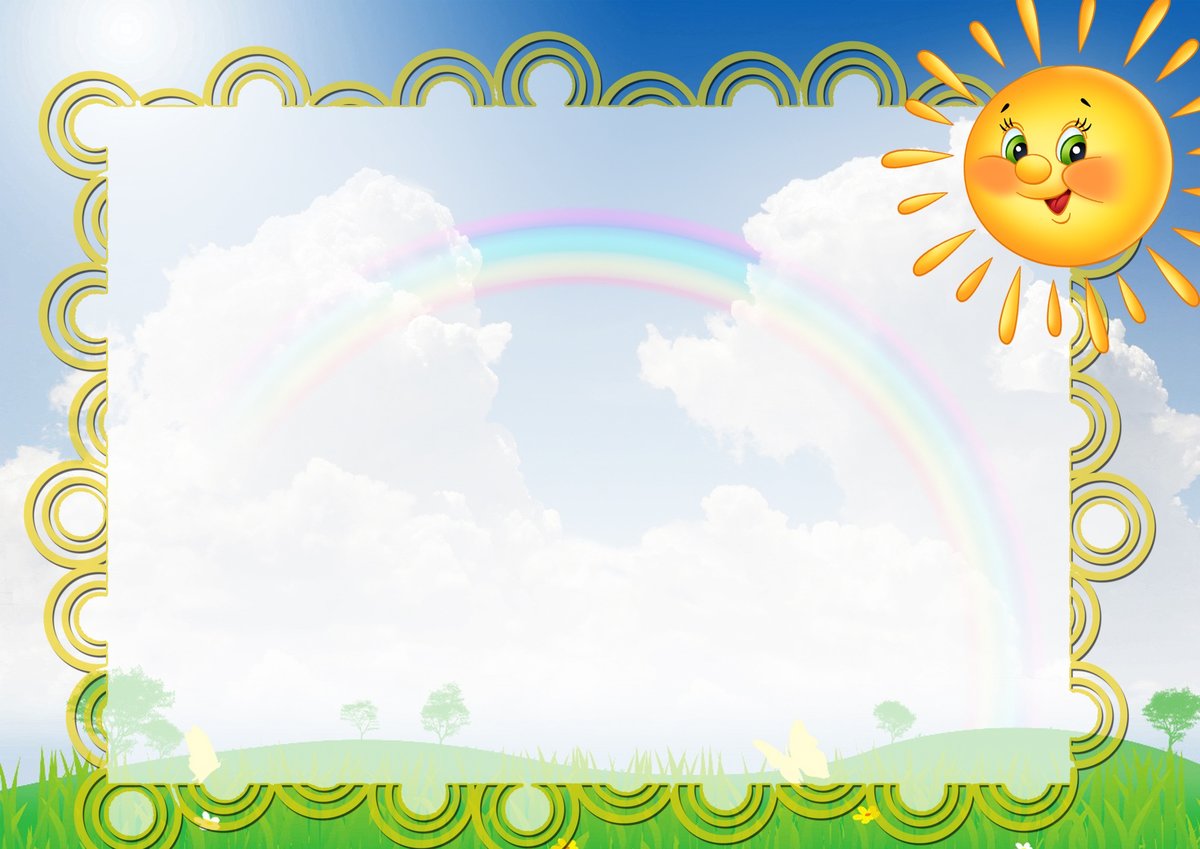 Проект во второй младшей группе 
«Родничок»



 СОЛНЫШКО В ЛАДОШКАХ
2018г.
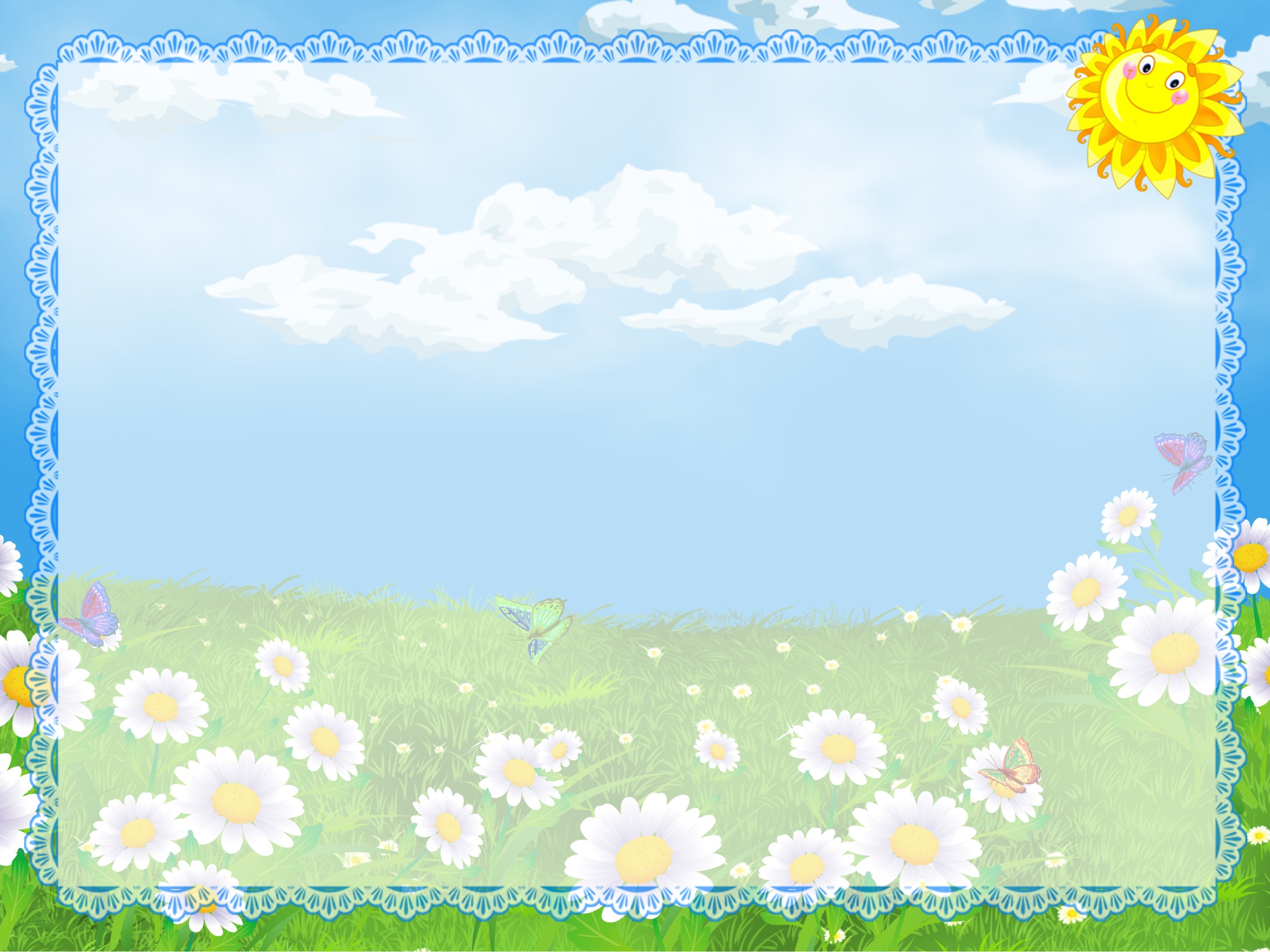 Вид проекта: творческий

Срок реализации: долговременный

Актуальность: Изобразительная деятельность приносит ребенку радость творчества, сопутствует благоприятной 
эмоциональной атмосфере, формирует у детей трудолюбие, активность, самостоятельность, инициативность.

 Цель: развивать у детей раннего возраста интерес к изобразительной деятельности.

Задачи: привлечь внимание к явлениям окружающей жизни, развивать наблюдательность, желание рисовать, лепить, конструировать.
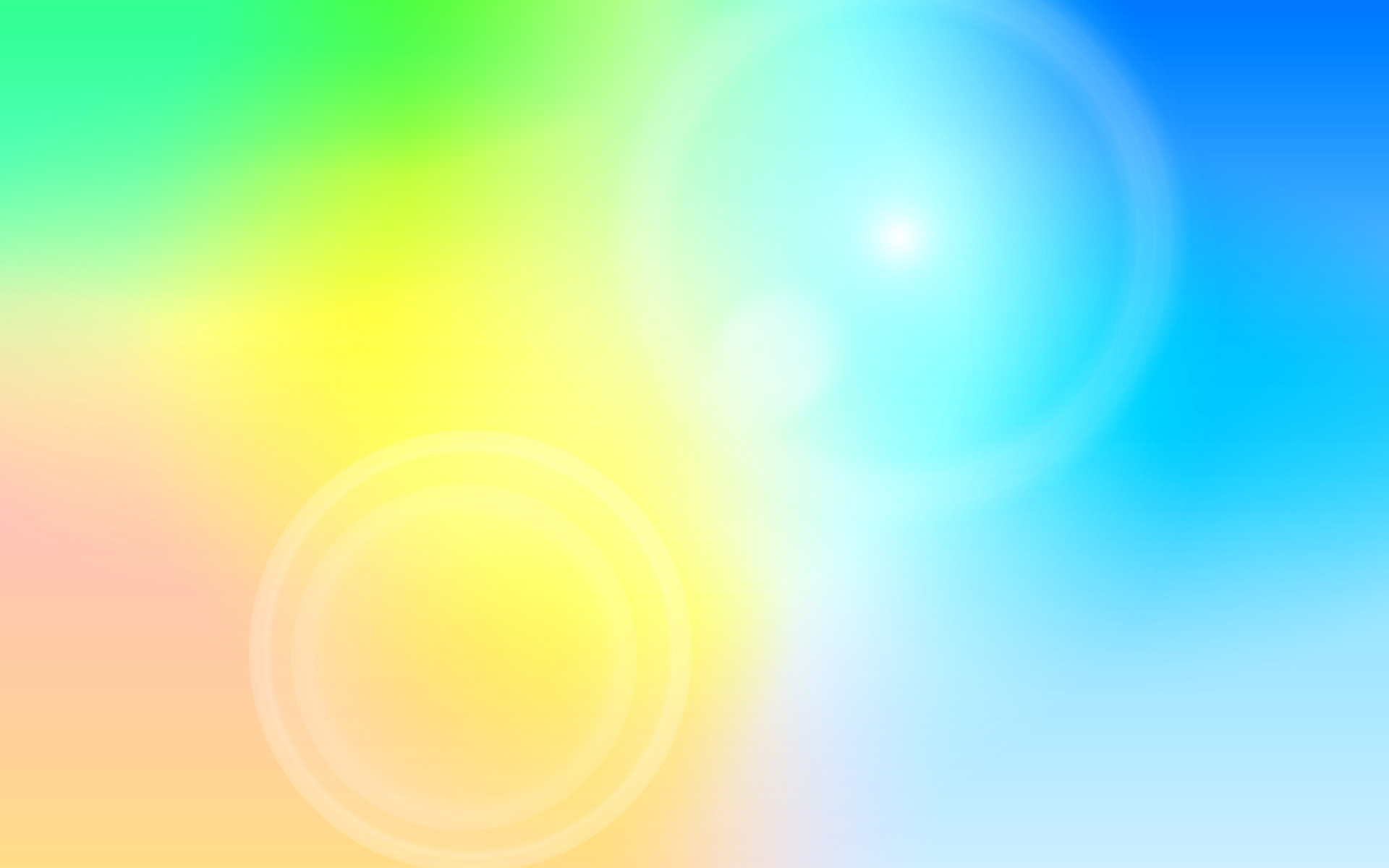 Рисование
Рисование пальчиками: 
«Котенок»
«Красная смородина»
«Морковь»
«Вишня»
 Рисование ватными палочками – «Одуванчик»
Рисование кистью – «Солнышко»
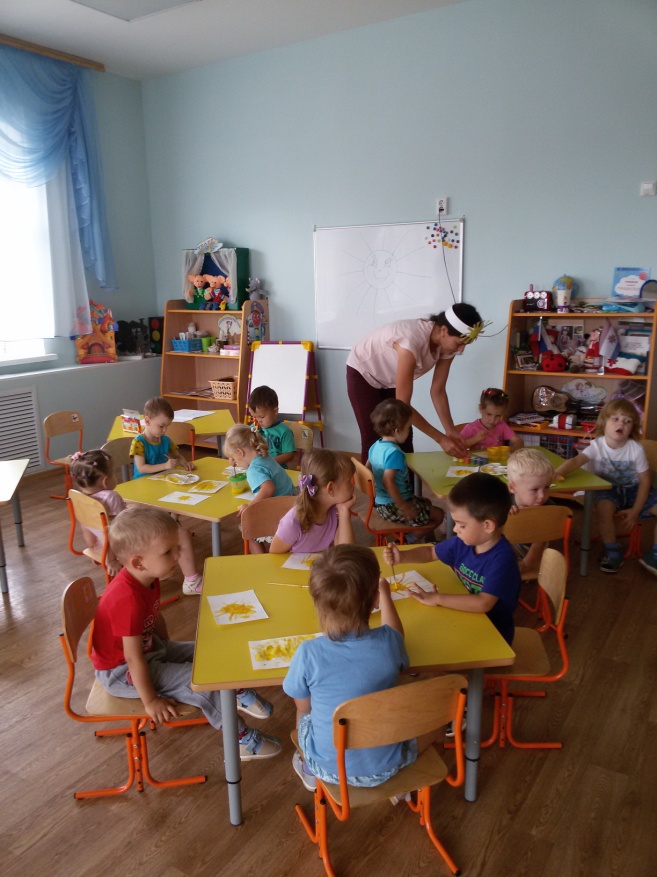 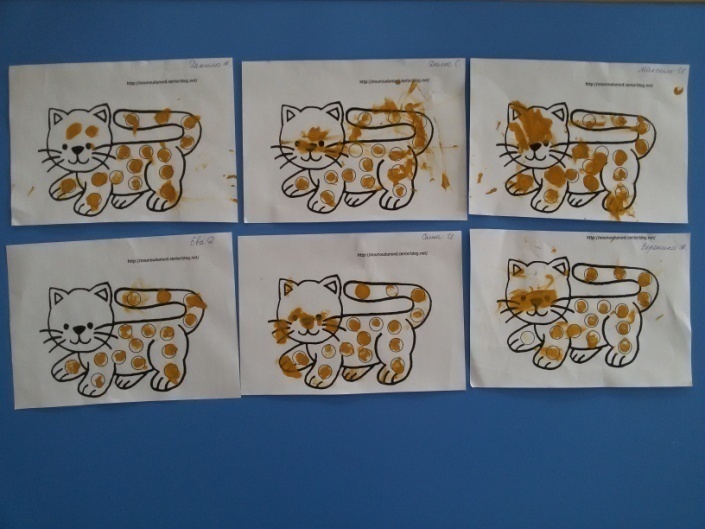 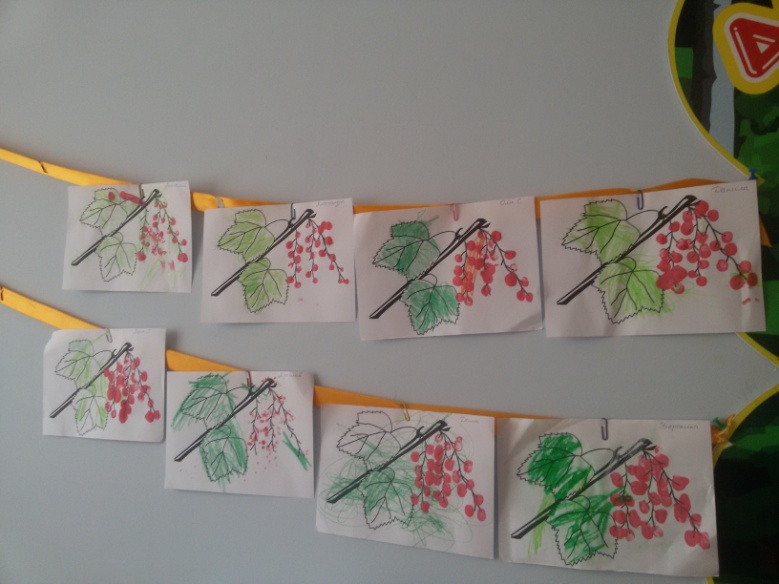 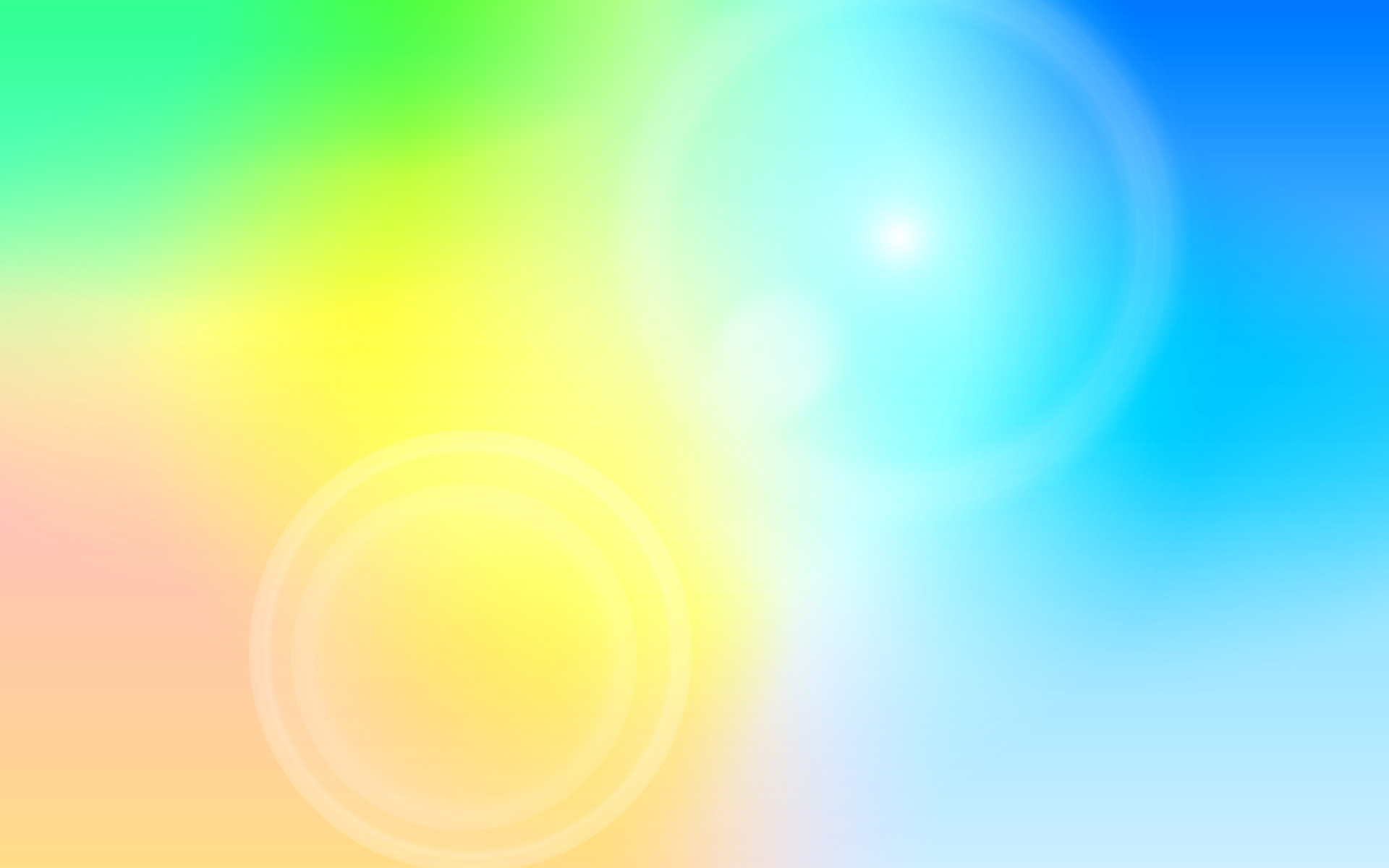 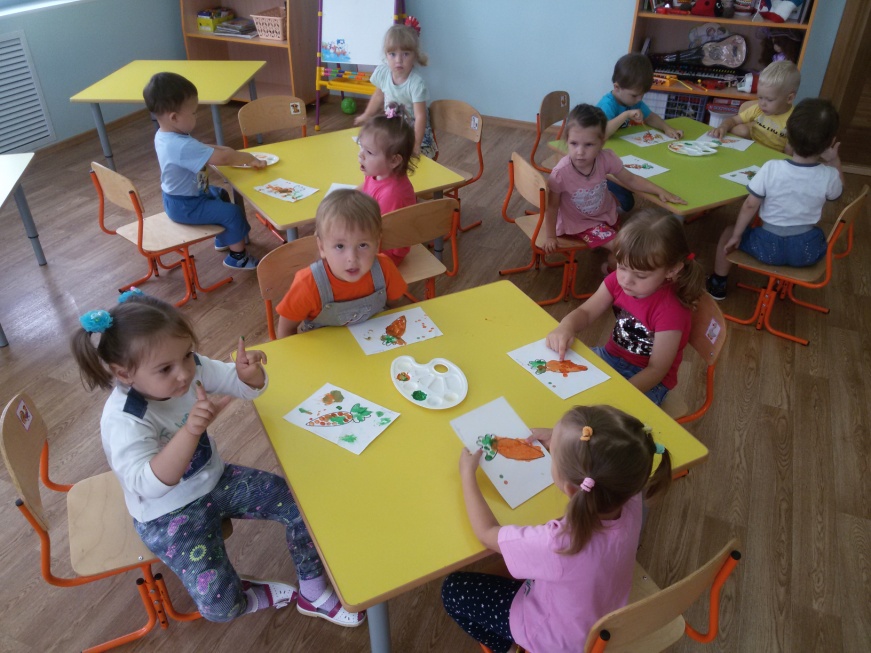 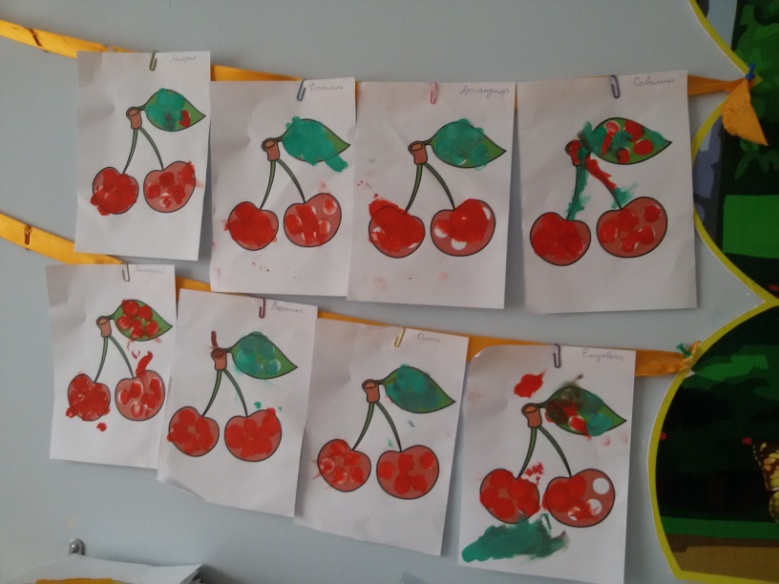 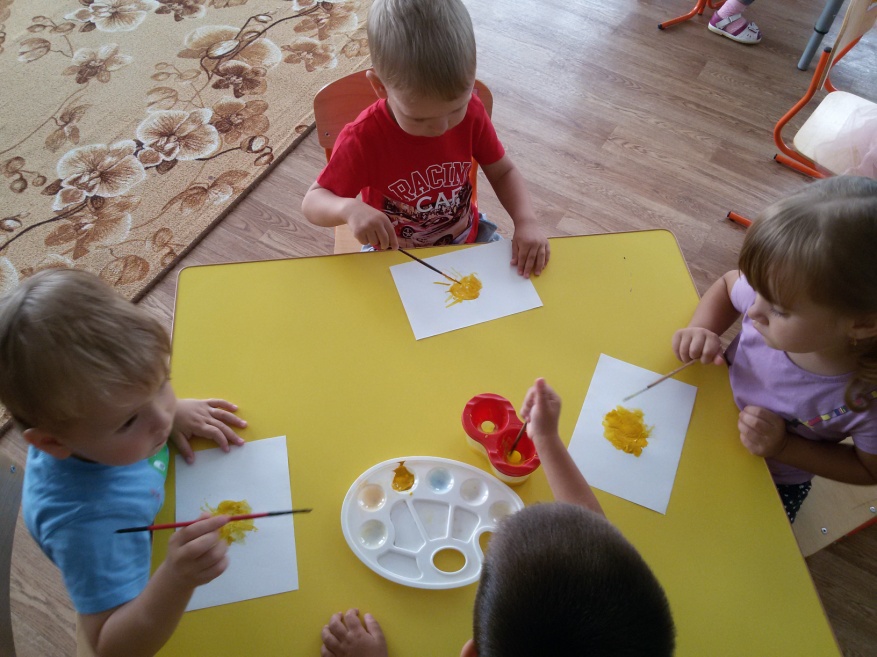 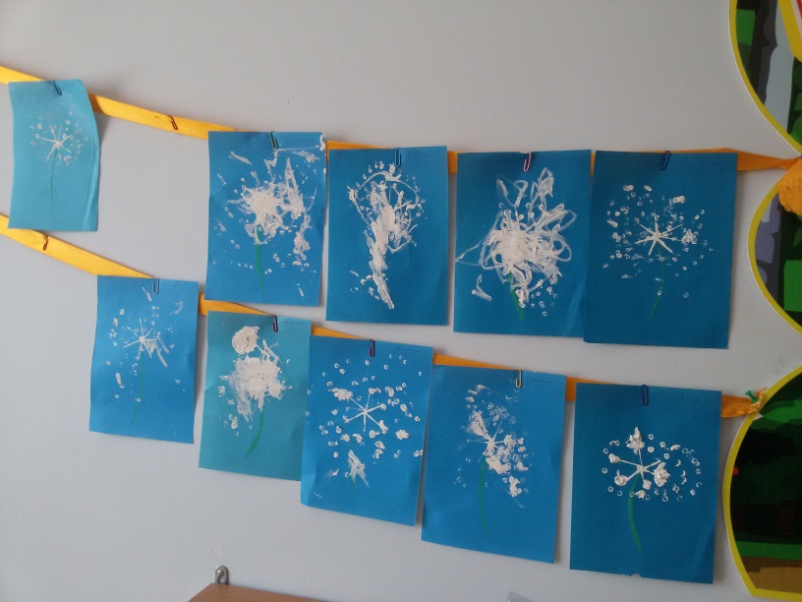 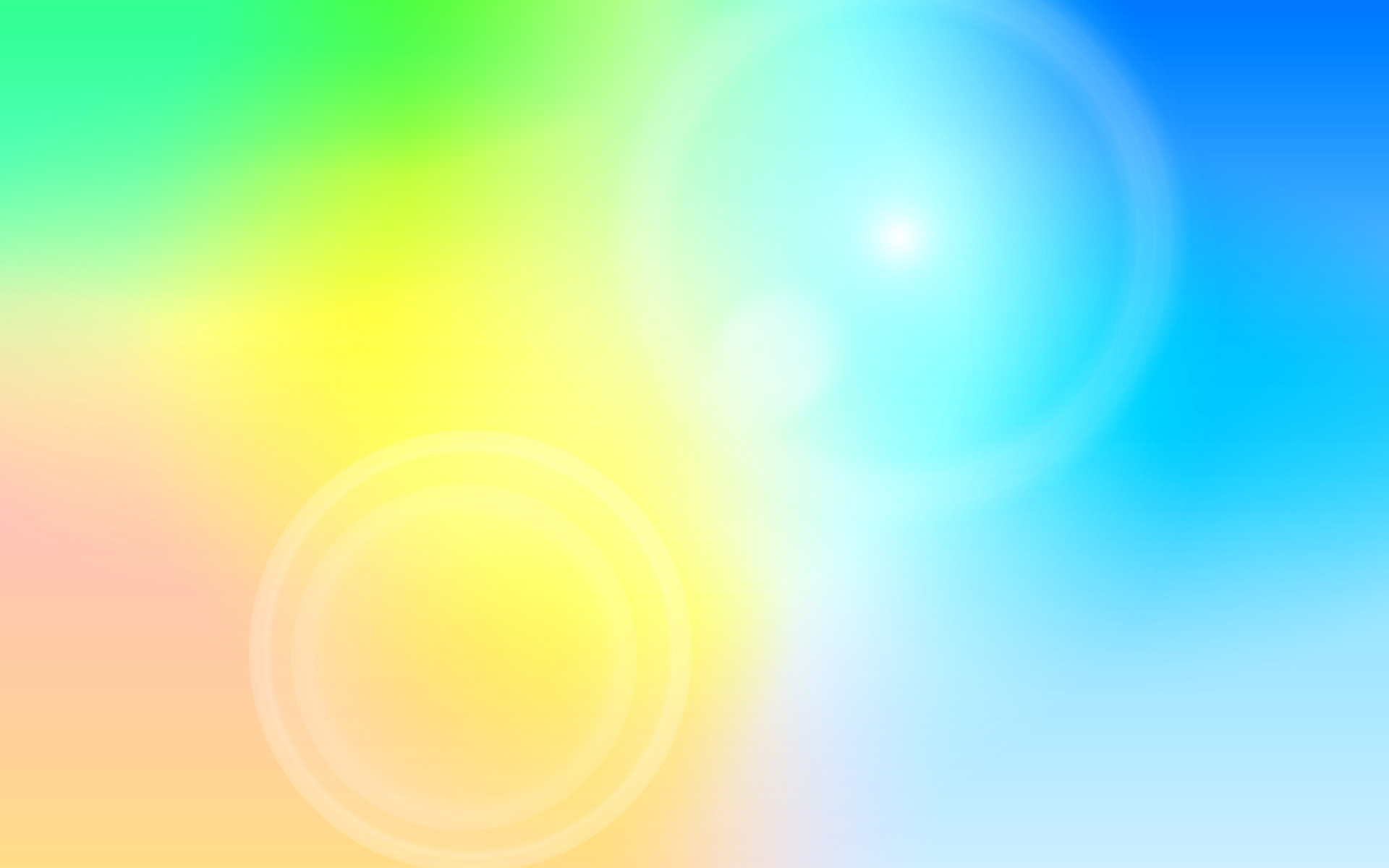 Лепка
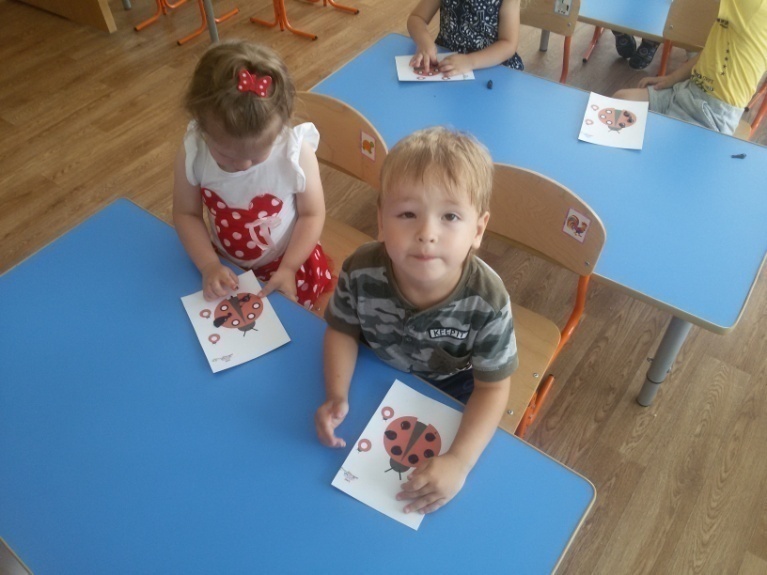 Лепка из пластилина:
«Торт для мамы»
«Фрукты»
«Пирамидка»
 «Цветочная полянка»
«Зерно для цыплят»
Нанесение пластилина на поверхность:
«Бабочка коробочка»
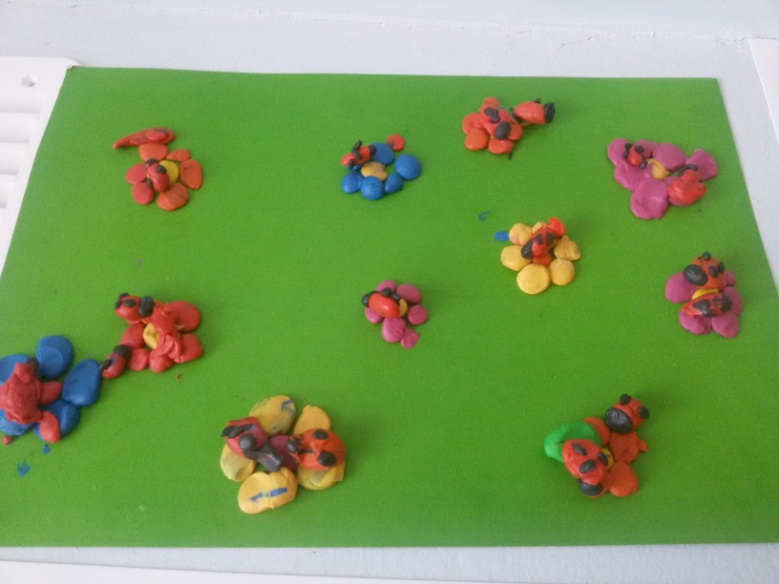 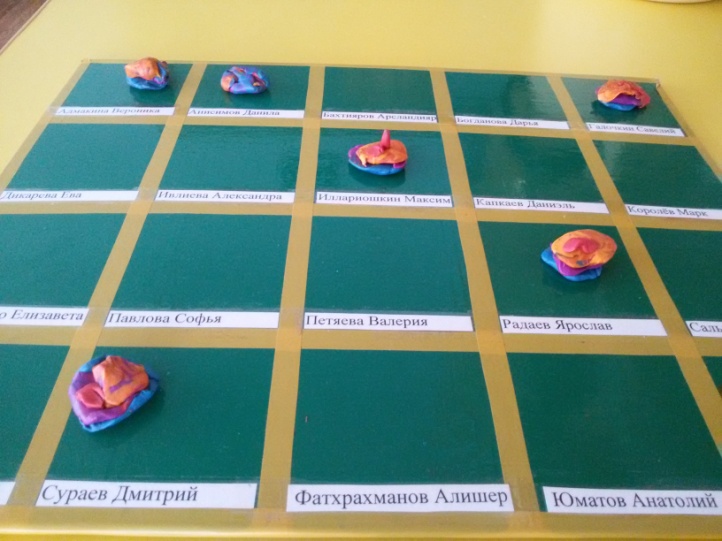 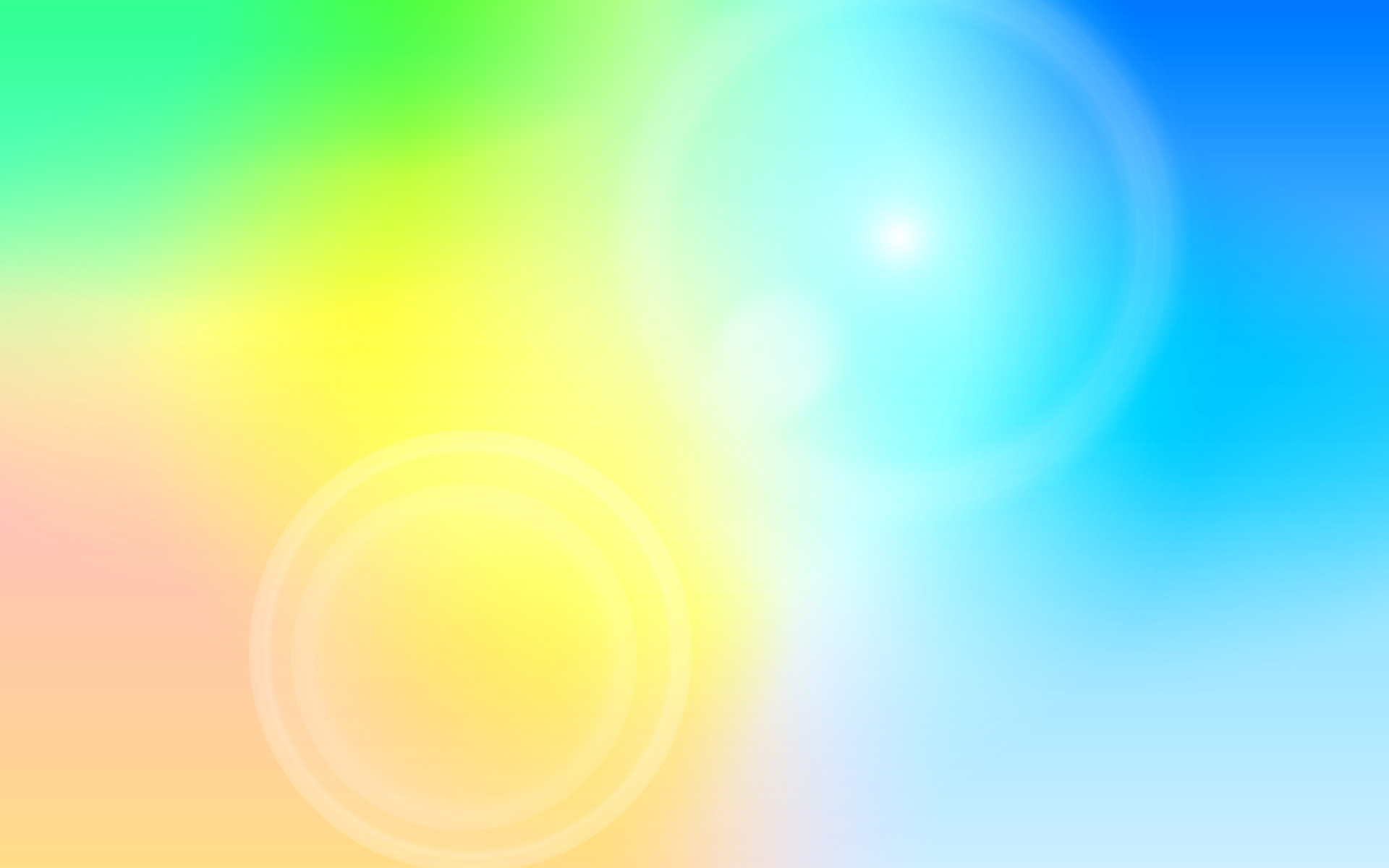 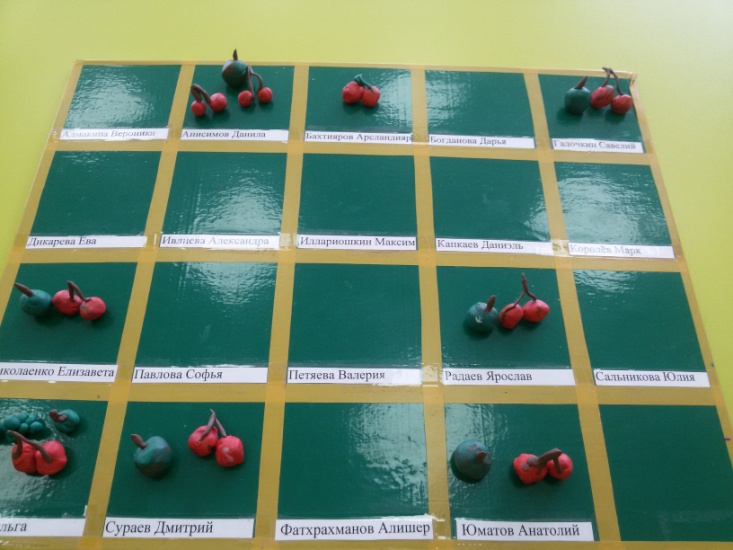 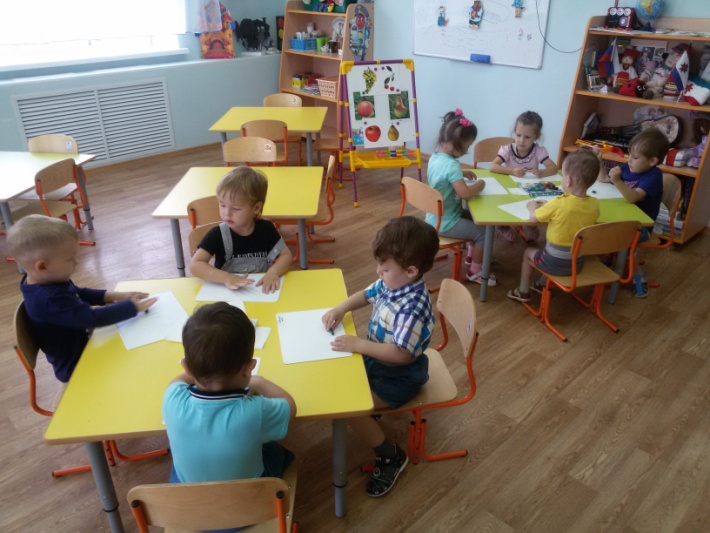 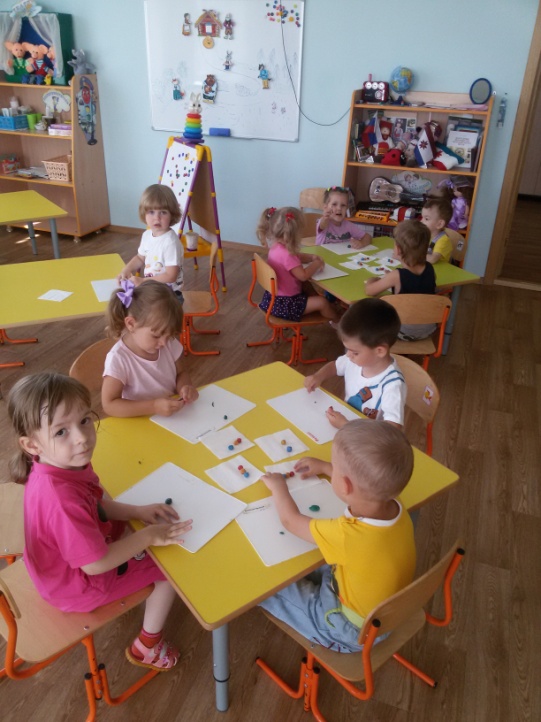 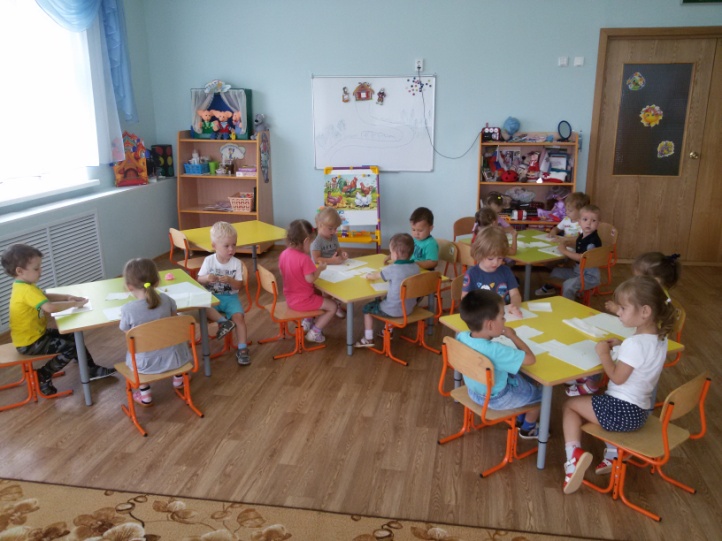 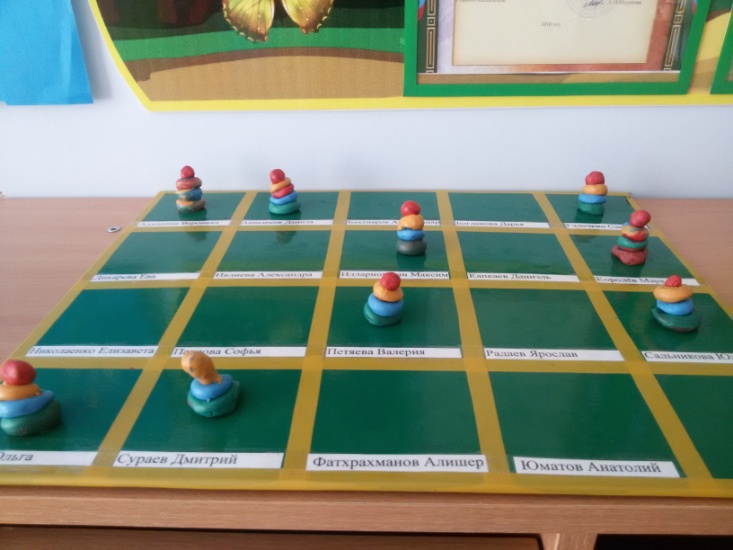 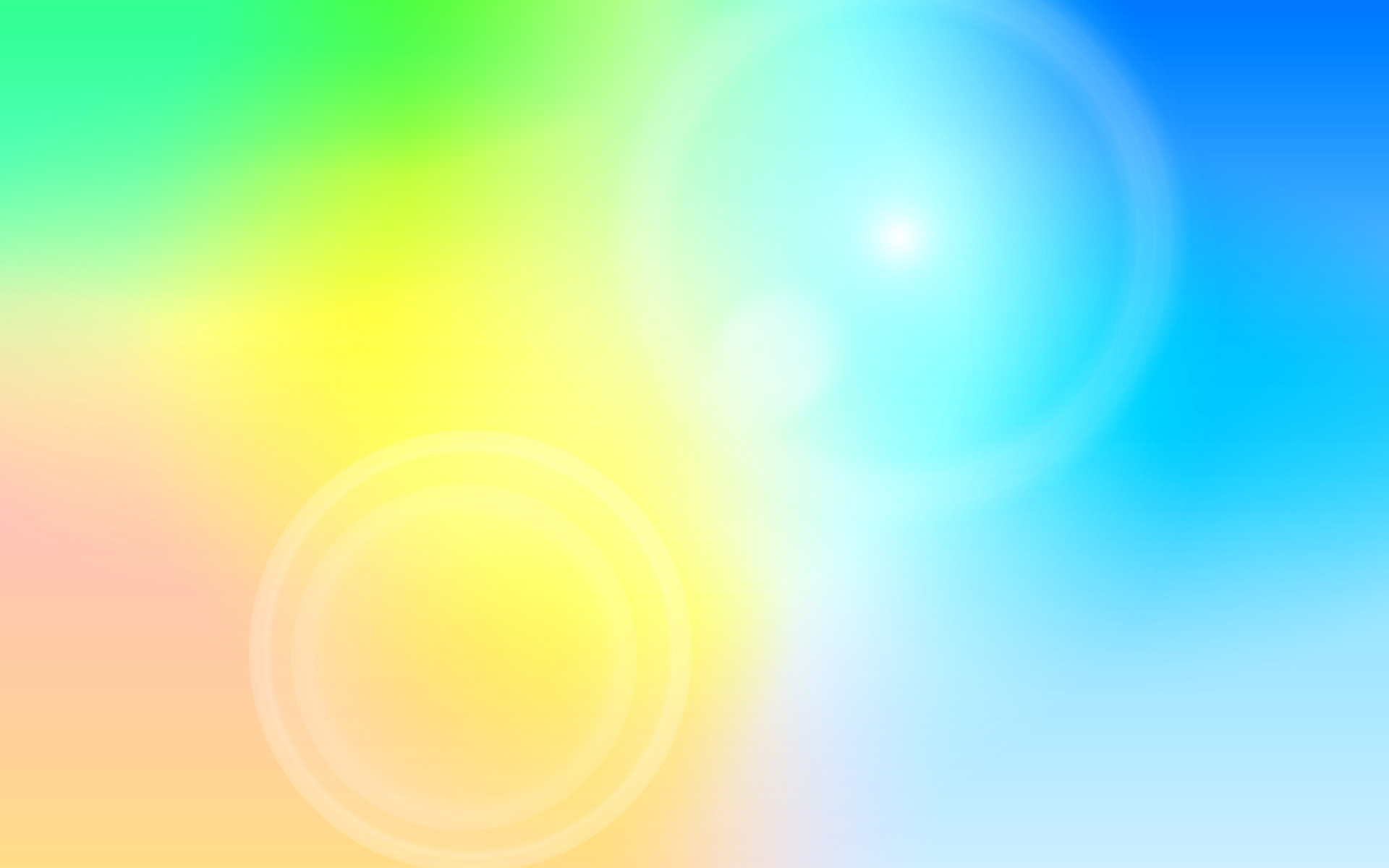 Аппликация /Конструирование
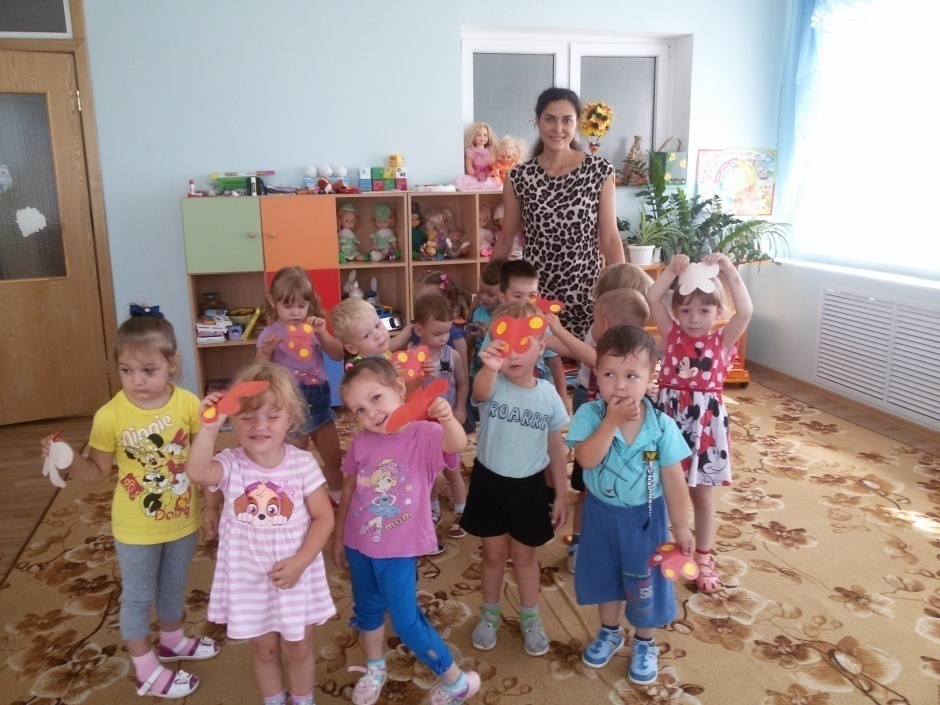 Аппликация: 
«Яблоко»
«Бабочка»
Конструирование из модулей:
«Паровозик»
«Теремок»
«Мягкая дорожка»
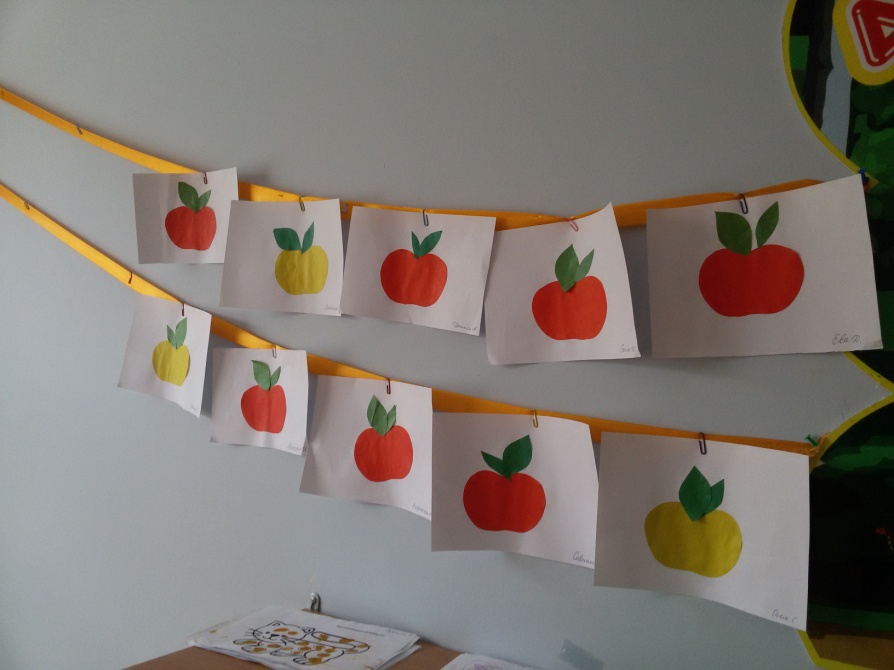 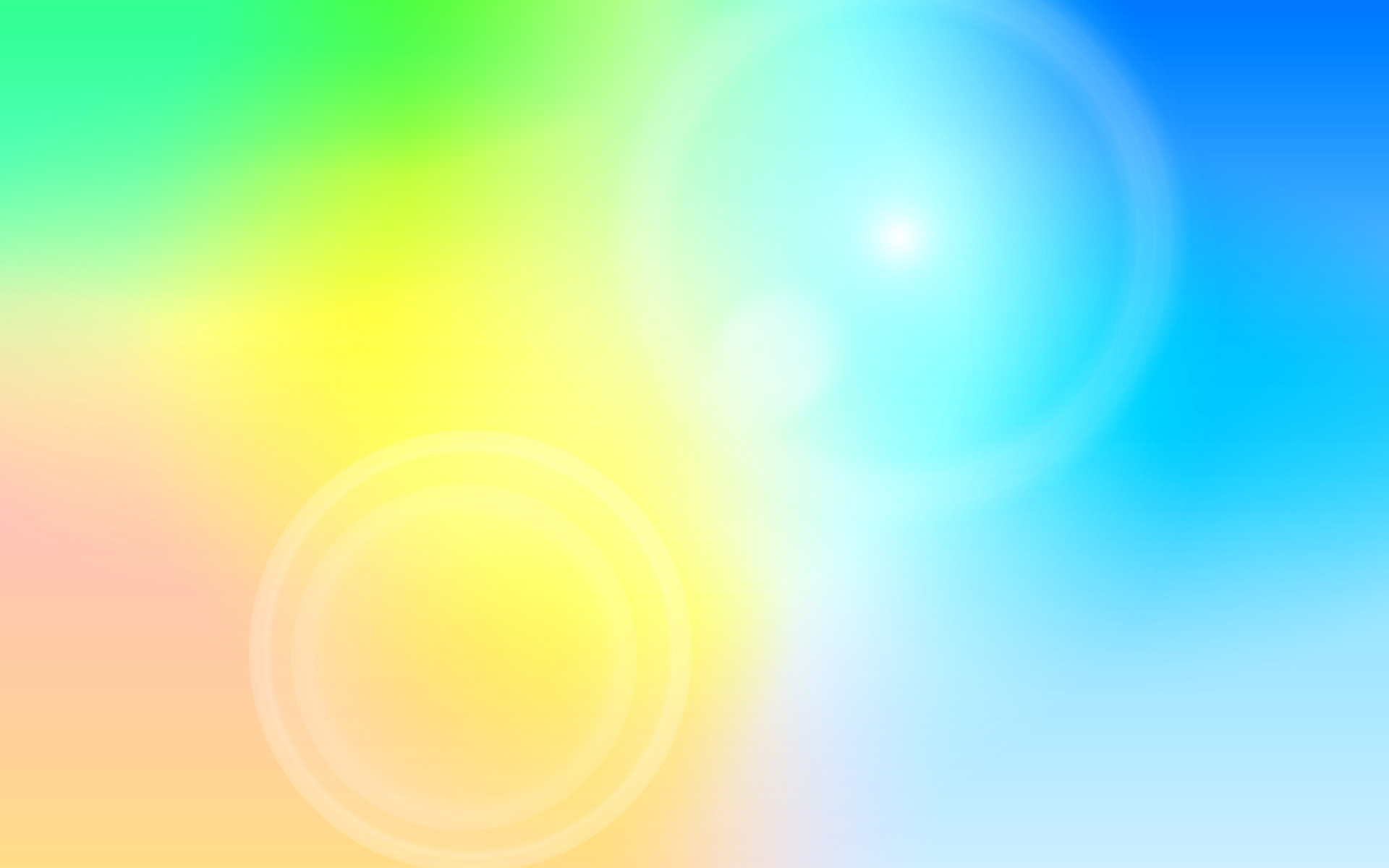 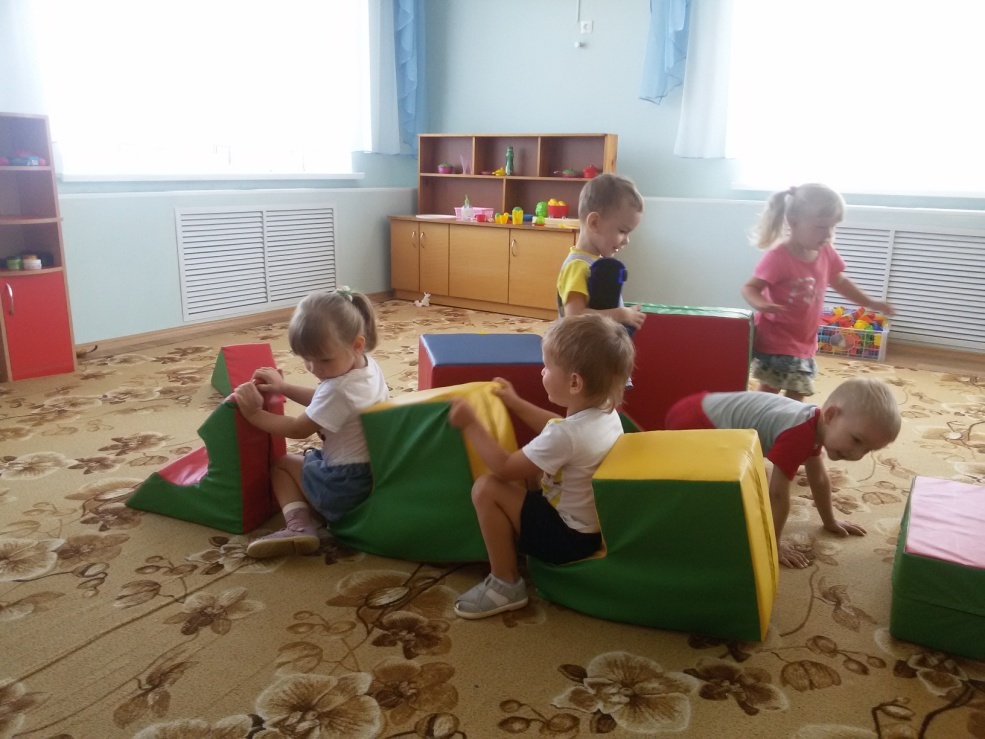 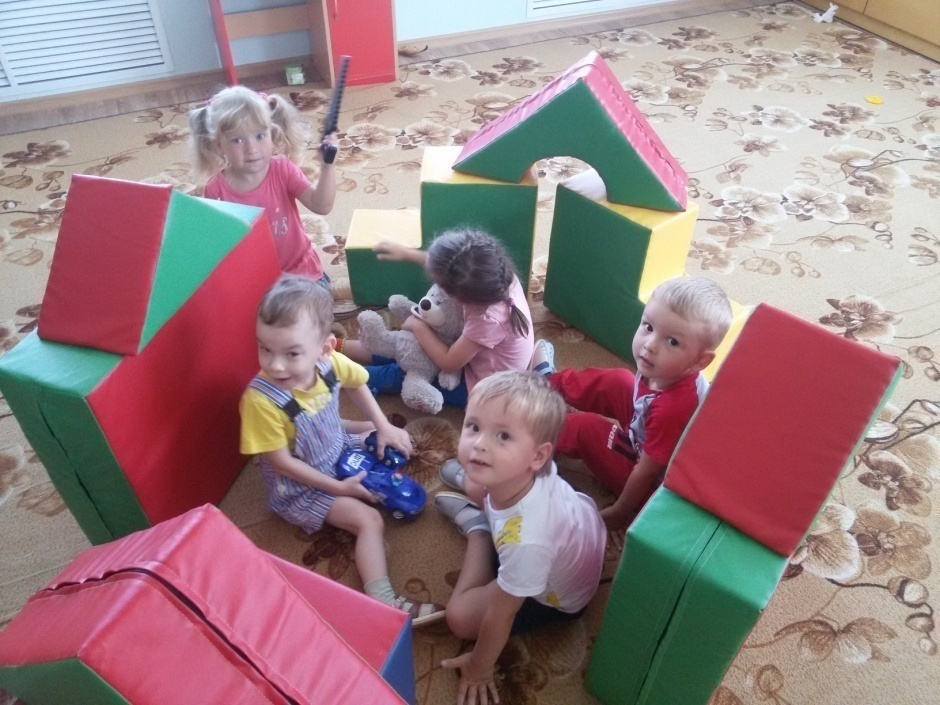 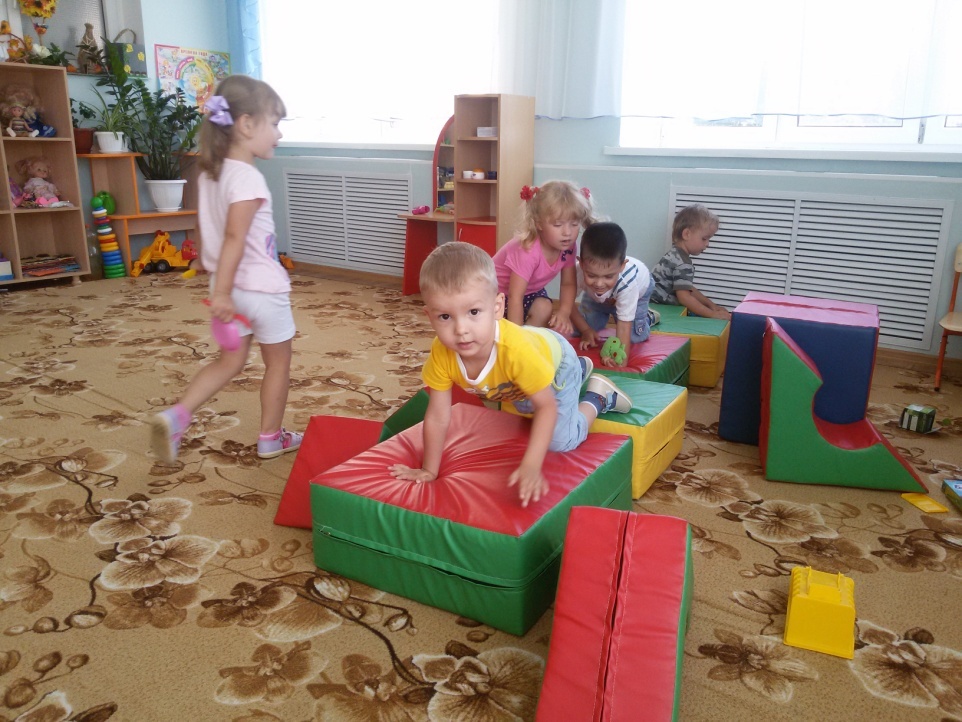 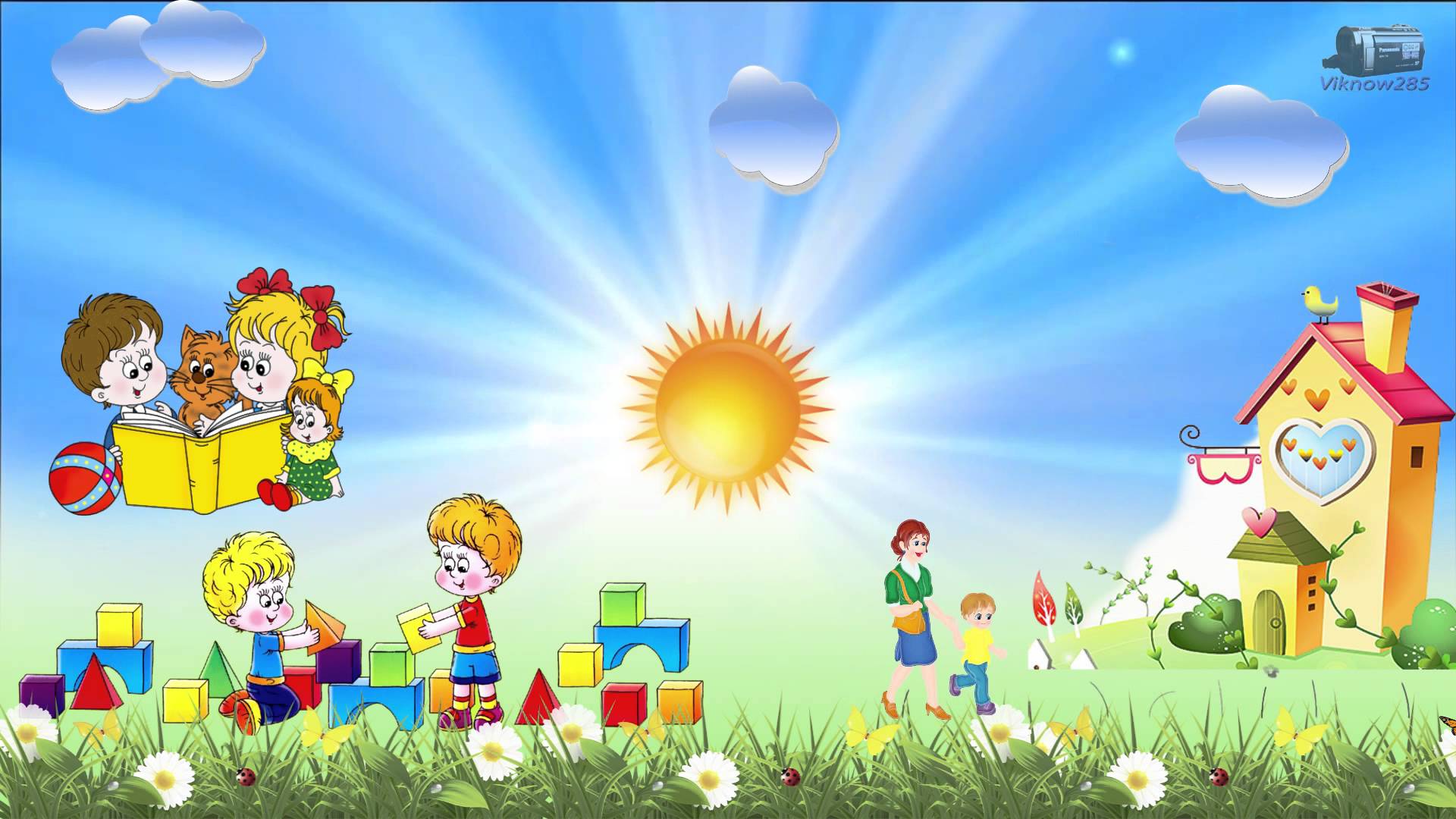 Вывод
Изобразительная деятельность приносила детям радость творчества. На протяжении всего проекта нам сопутствовала благоприятная эмоциональная атмосфера. У детей был развит интерес к изобразительной деятельности.
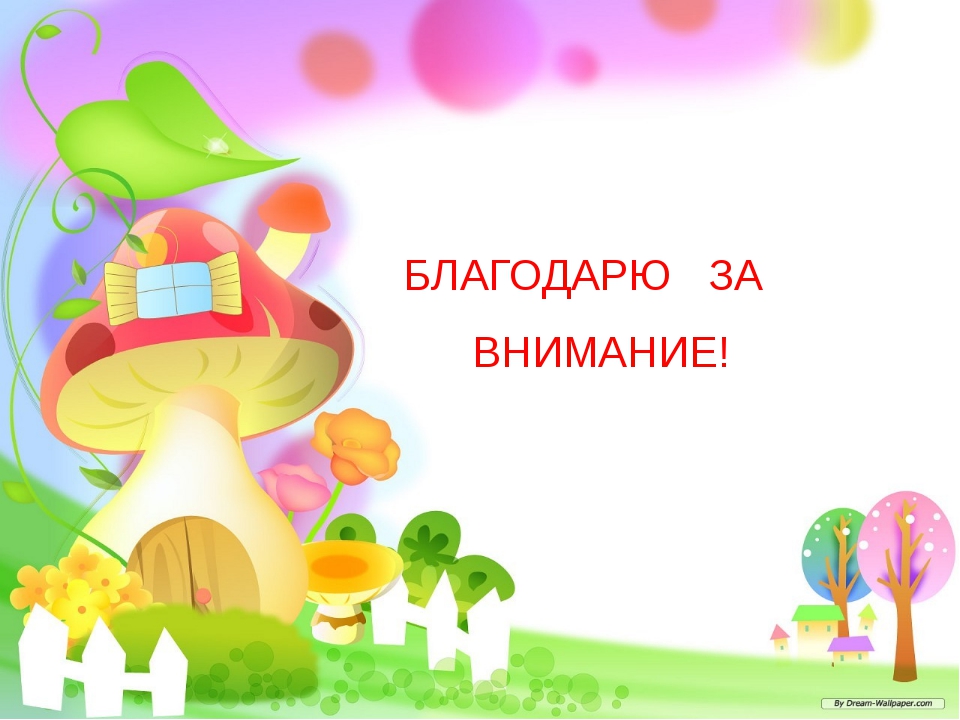